Audiology presentation
Murad Almomani, Ph.D., CCC-A, FAAA
American Board of Audiology
Outline
Students will be able
Identify type, degree and configuration of hearing loss.
Identify possible site of lesion for each type of hearing loss.
Determine middle ear function from Tympanometry measurement.
Understand origin, indications and clinical applications of OAE, ABR and speech audiometry.
Pure tone audiometry
Ranges of Hearing Loss
-10 – 25 dB HL = Normal range


26 – 40 dB HL = Mild hearing loss

41 –  55 dB HL = Moderate 
  
56 – 70 dB HL = Moderately Severe 

71 – 90 dB HL= Severe

Greater than 90 dB HL = Profound
Normal Hearing
Conductive Hearing Loss
Sensorineural Hearing Loss
Mixed Hearing Loss
AUDIOGRAM
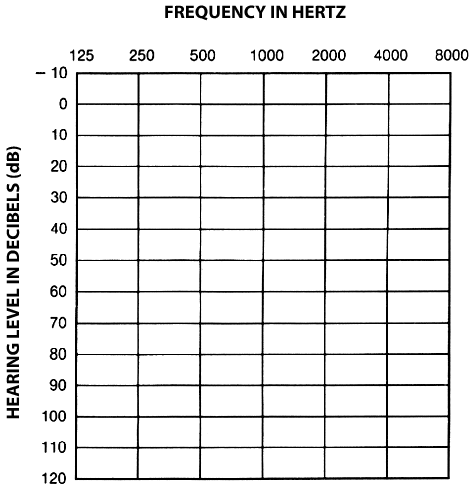 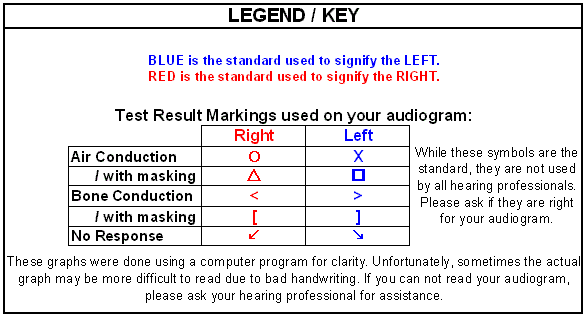 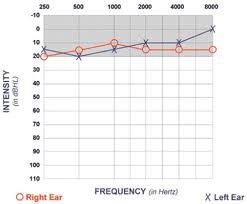 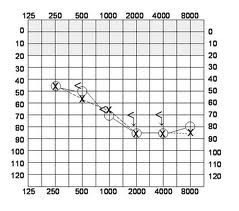 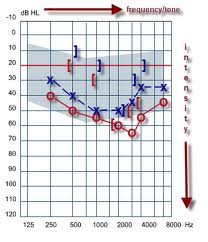 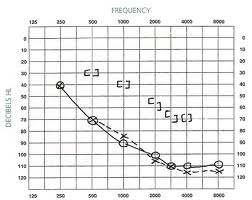 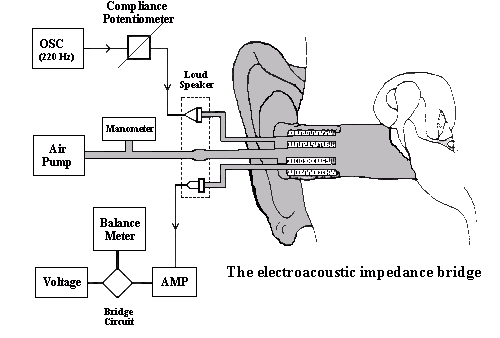 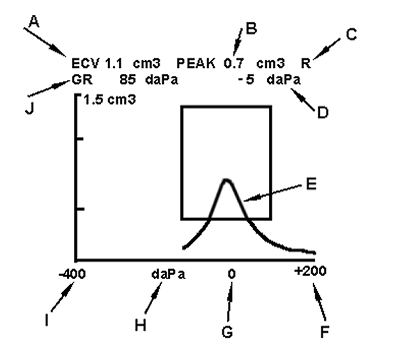 TYMPANOMETRIC FEATURES
Tympanometric shapes.

Static acoustic admittance.

Tympanometric width (gradient).

Tympanometric peak pressure.

Equivalent ear canal volume.
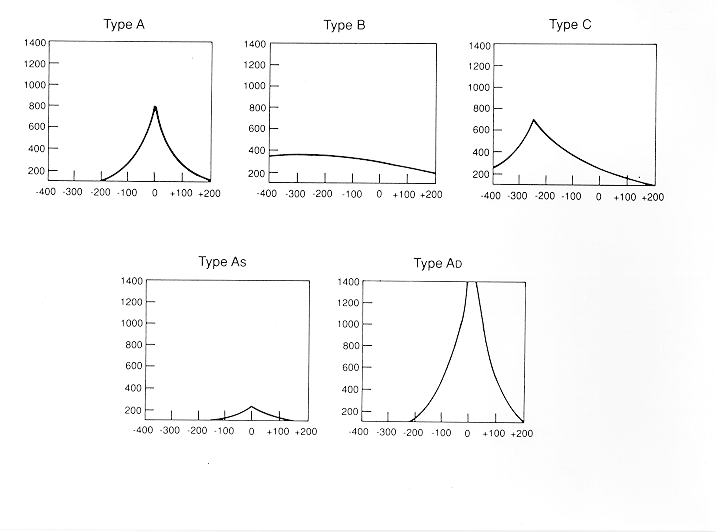 Static Compliance(Peak Compliance)
Acceptable Range by Age
Flaccid:  disarticulation, flaccid TM, etc.
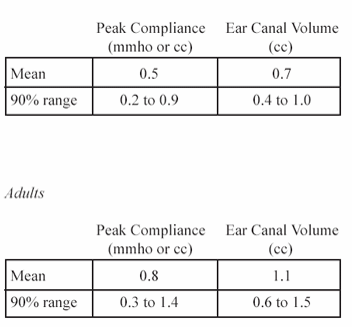 0.9
1.4
Normal mobility
Stiff:  otosclerosis  fluid, tympanosclerosis, etc.
0.2
0.3
Child
Adult
otoacoustic emissions
Origin of OAE
Initially reported by Kemp in 1978.

OAE are considered a by-product of sensory OHCs transduction and represent cochlear amplifier that thought to be as a result of the contraction of OHCs in synchrony with BM displacement.

The contraction of the OHCs (movement) is then propagated outward toward the middle ear and moves the TM.

This in turn creates acoustic energy that is picked by the OAE probe.
otoacoustic emissions
Origin of OAE
Initially reported by Kemp in 1978.

OAE are considered a by-product of sensory OHCs transduction and represent cochlear amplifier that thought to be as a result of the contraction of OHCs in synchrony with BM displacement.

The contraction of the OHCs (movement) is then propagated outward toward the middle ear and moves the TM.

This in turn creates acoustic energy that is picked by the OAE probe.
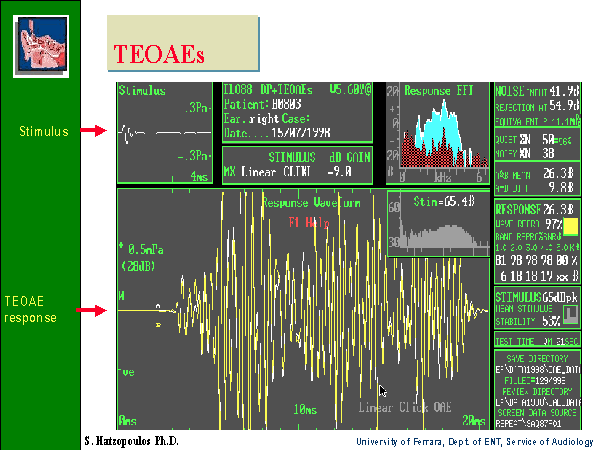 Clinical applications of EOAE
1- can be used in newborn hearing screening. The results will indicate either fail or pass. Fail means that hearing thresholds are worse than 30 dB HL. Pass results means hearing thresholds are 30 dB HL or better.

So, we can not use this tool to measure threshold of hearing.
Applications of OAE
TEOAE can be recorded in all non-pathologic ears that do not display hearing loss of greater than 30 dB.


OAE can be recorded in both adults and infants.


Accordingly TEOAE and DPOAE can be used to screen for hearing loss in infants.


DPOAE provide more frequency specific evaluation that TEOAE.
Clinical applications of EOAE
2- in differential diagnosis of hearing loss (site of lesion). This can help in differentiating sensory from neural hearing loss.


3- monitoring of the effect of ototoxicity or noise exposure.


4- although still under research: DPOAE can be used to screen for the carriers of the recessive hearing loss genes: many studies found that DPOAE is larger (especially at high frequencies) in carriers than in non carriers when using f2/f1 of 1.3 and low stimulus levels of 50-60 dB.
clinical limitations
Problems because of middle ear disease
Not sensitive for neonates within 24 hours of birth
Results affected by test conditions
Noise

Not a test of hearing- limited application
Clinical applications of ABR
Murad Almomani, Ph.D., CCC-A, FAAA
The normal ABR waveform
Is characterized by 5-7 peaks.

Occurs in a latency epoch of 1.4 – 8.0 ms.

Responses are usually displayed with positive peaks reflecting neural activity toward the vertex.

These peaks are labeled with the roman numerals I through XII.

The most prominent waves are I, III, and V.
Example Normal Hearing
18 Month-Old – 2000 Hz Tone-Burst
70 dBnHL
10 dBnHL
Example Normal Hearing
18 Month-Old – 2000 Hz Tone-Burst
70 dBnHL
10 dBnHL
Using ABR to estimate hearing thresholds
Can be obtained by progressively decreasing intensity of the stimulus (click or toneburst) and observing wave V.

The last intensity that wave V appears at is considered its threshold.

ABR threshold is within 10-20 dB from the subjective threshold.